האב הבן ואורות הקודש
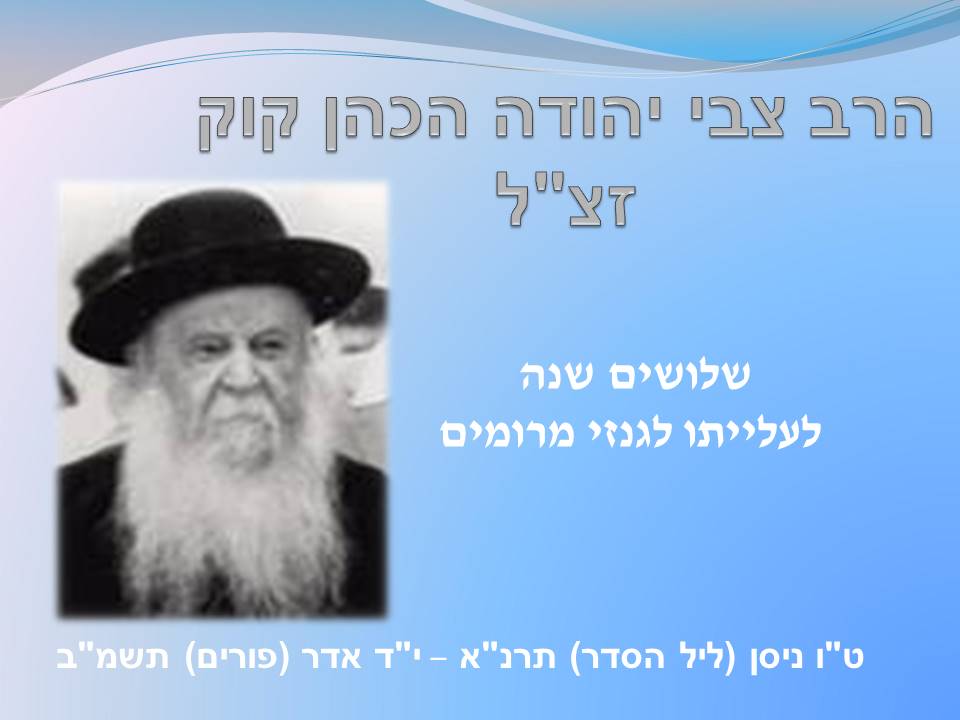 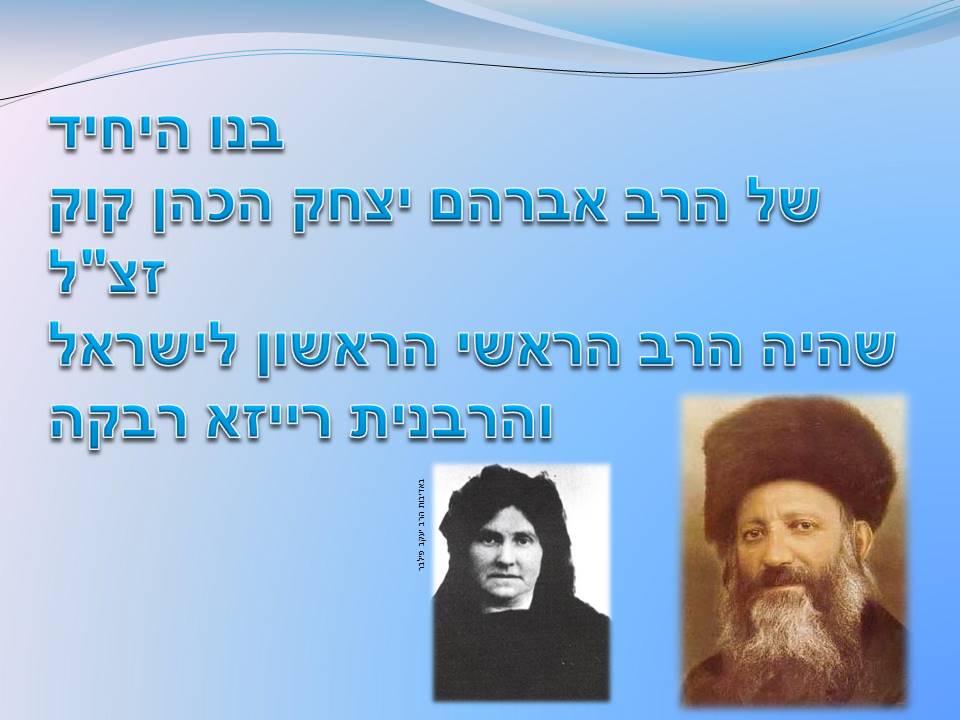 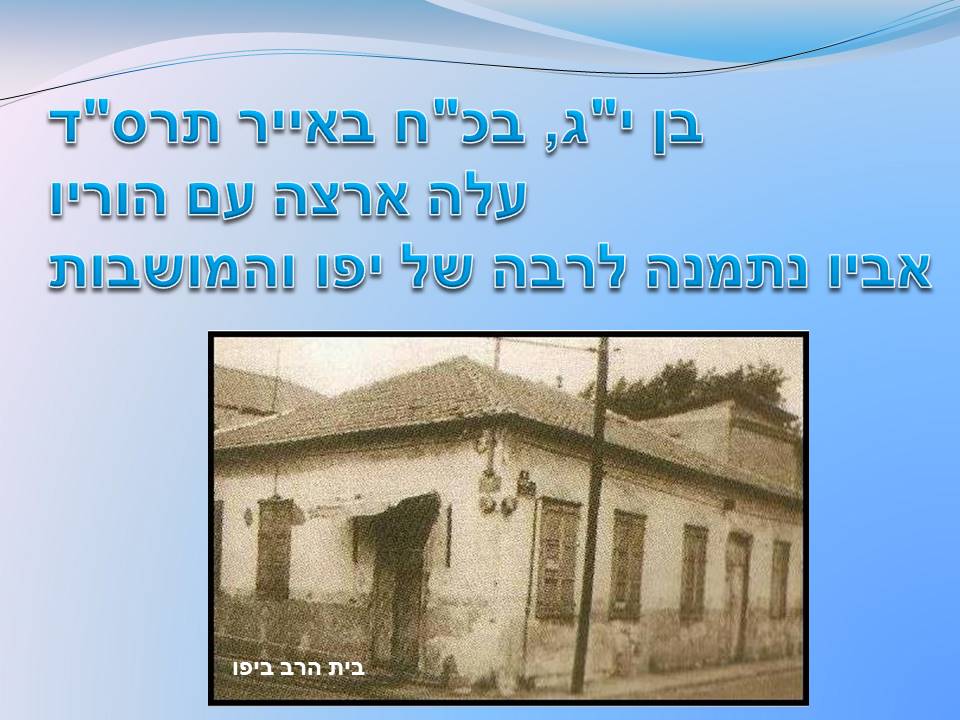 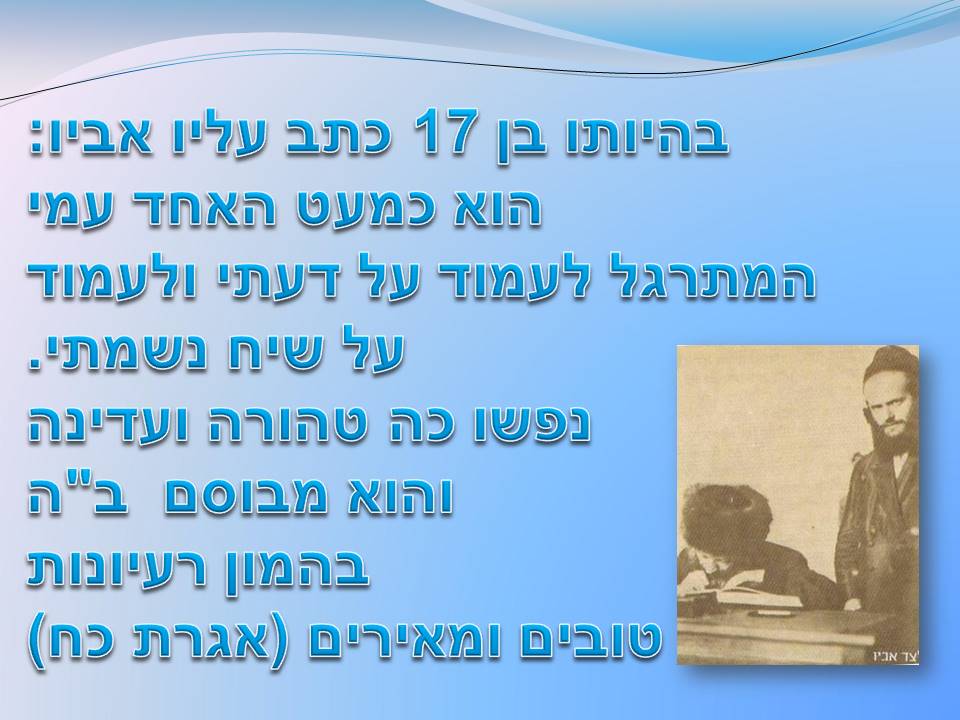 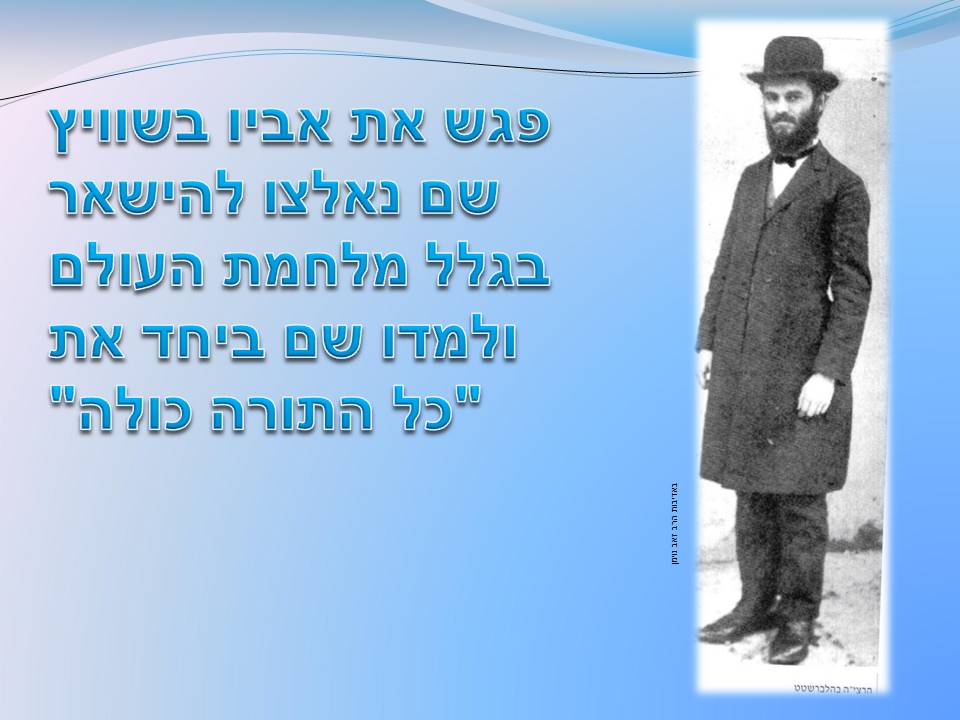 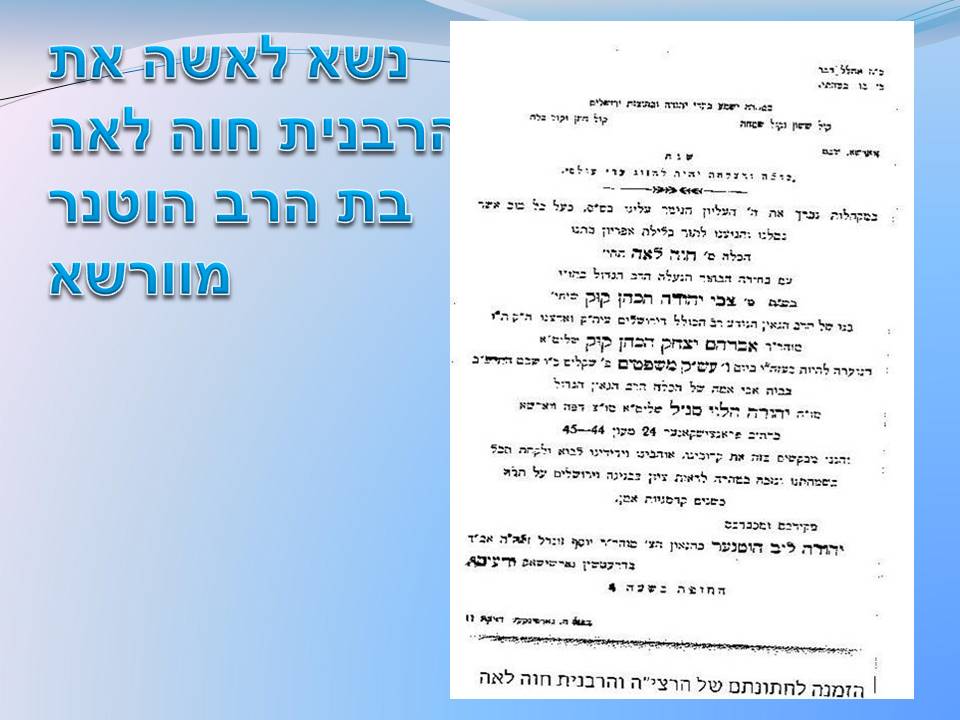 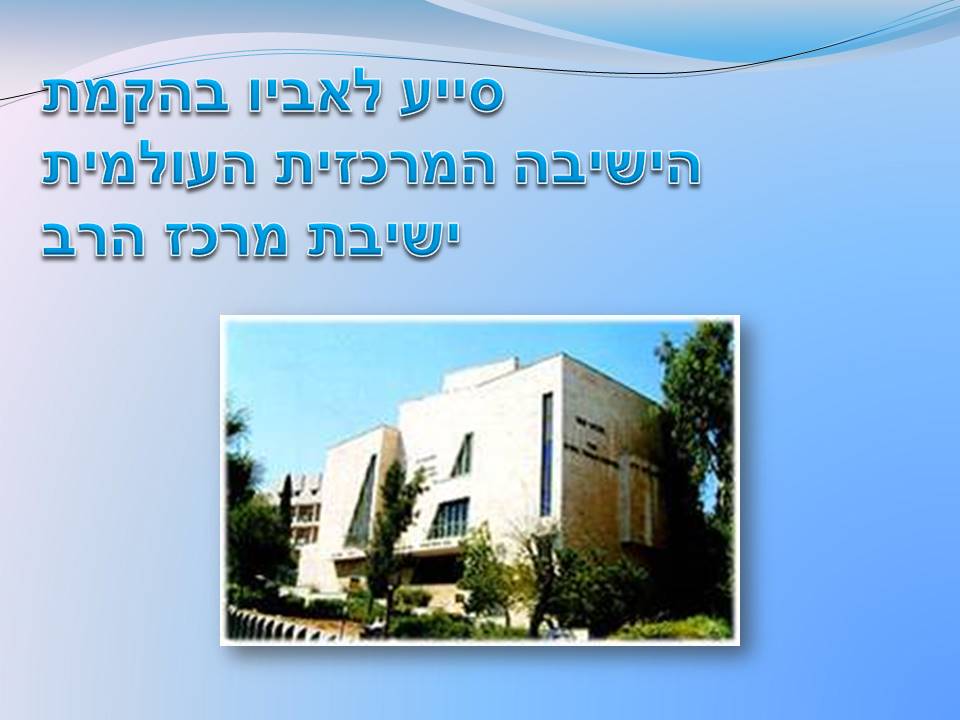 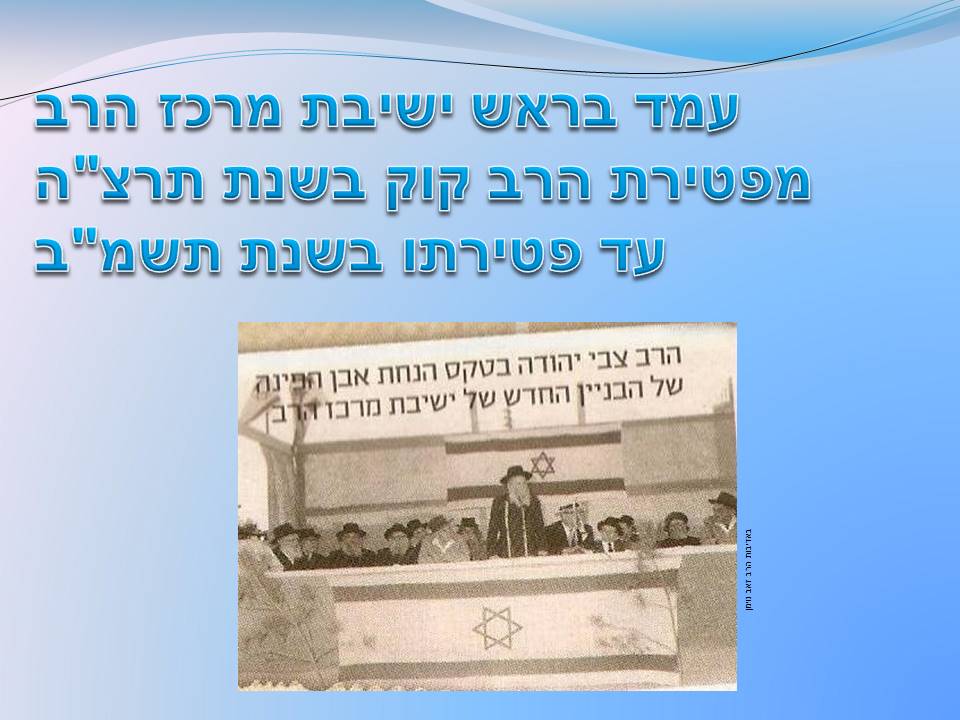 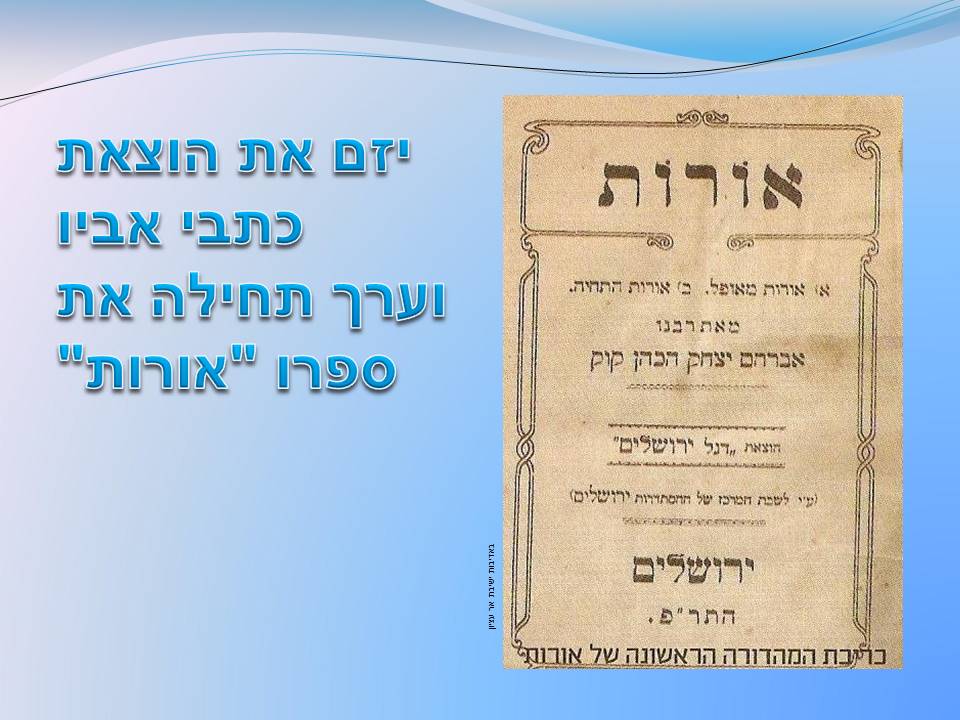 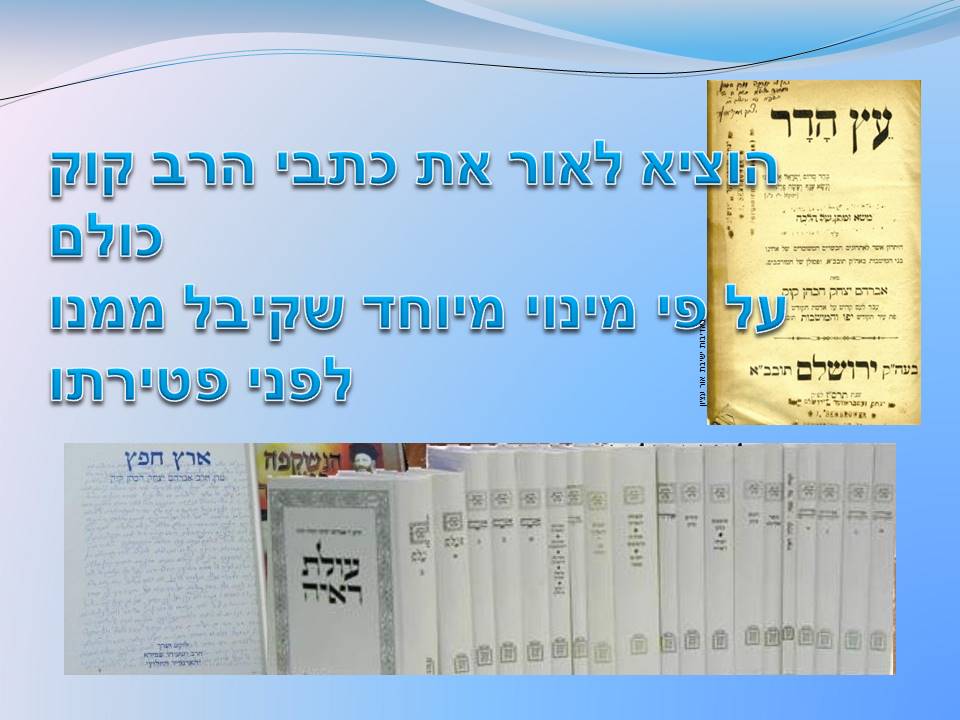 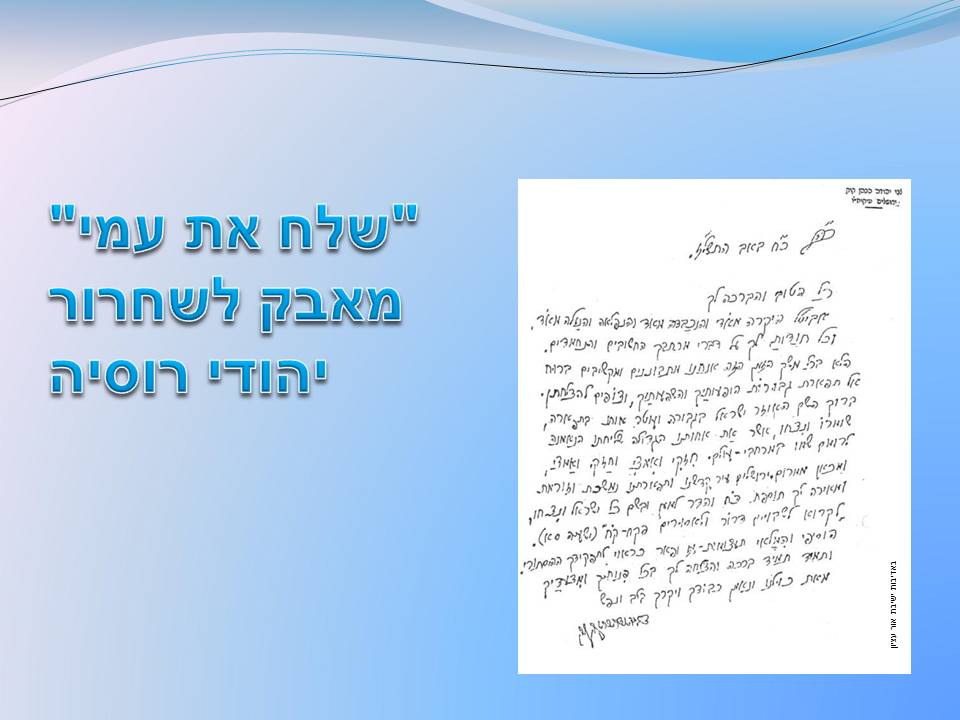 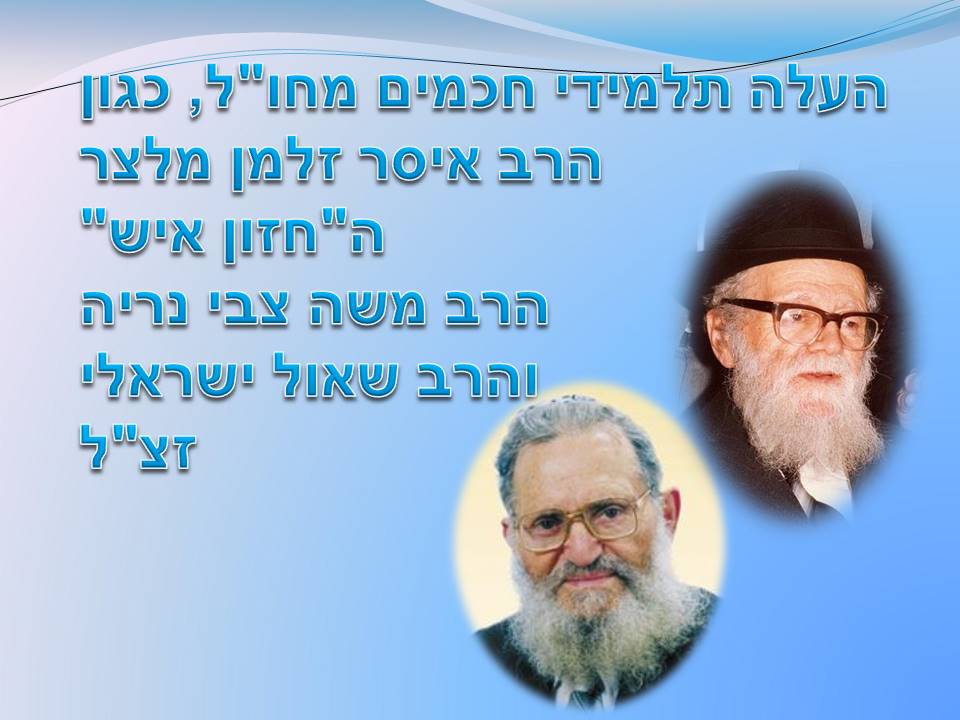 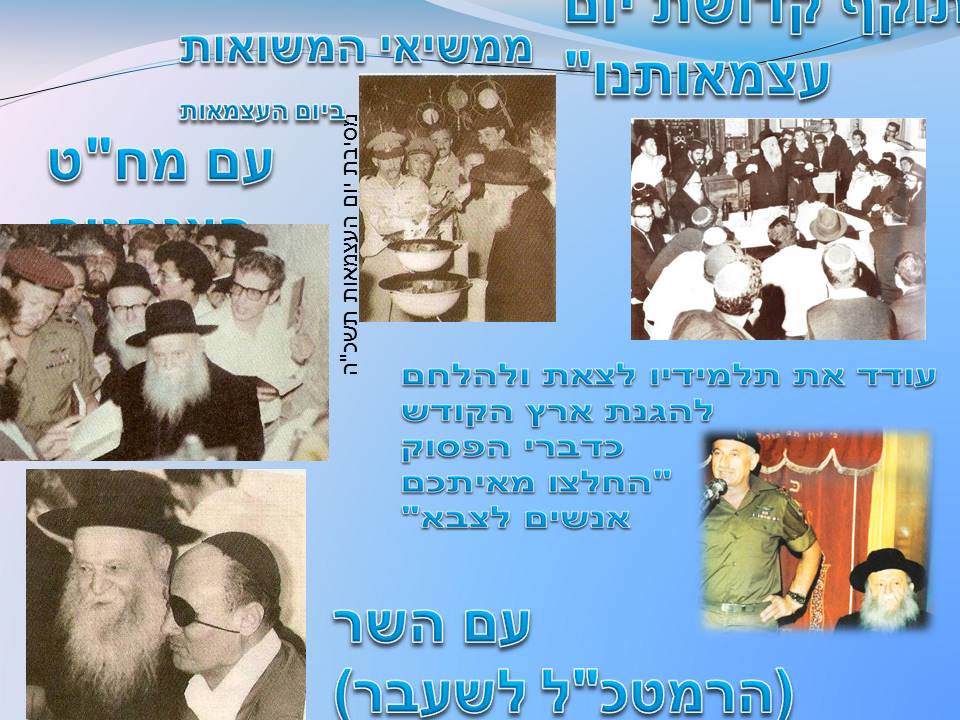 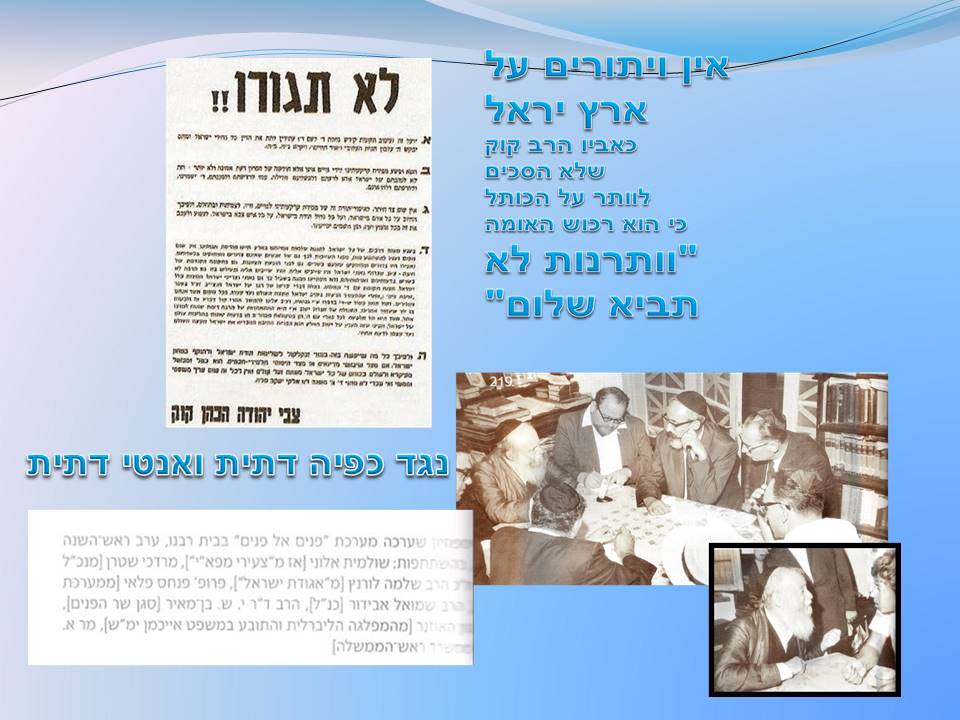 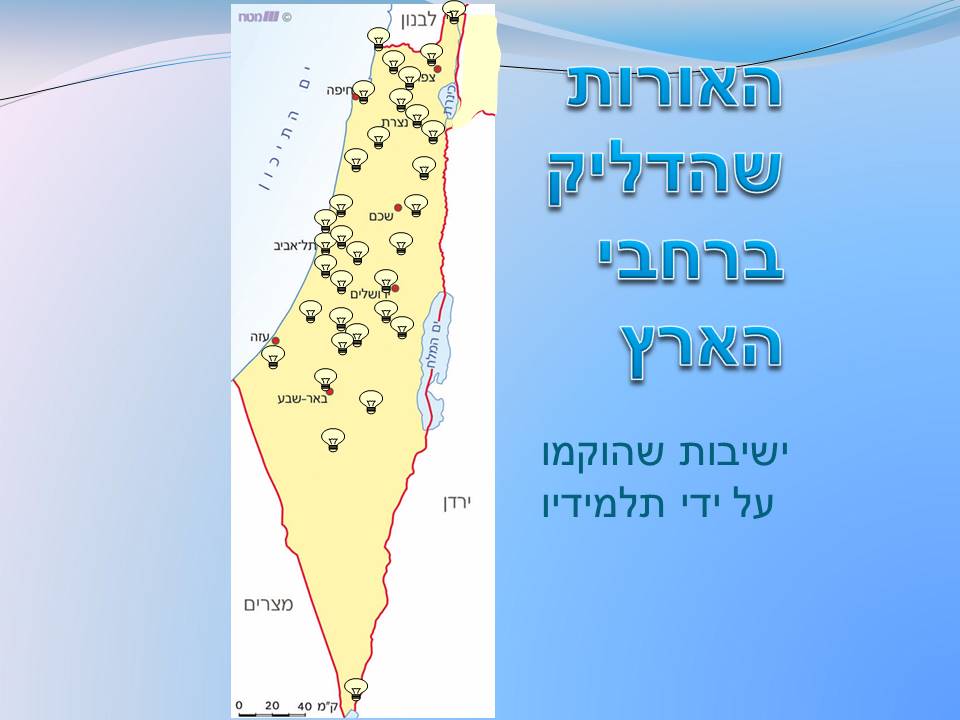 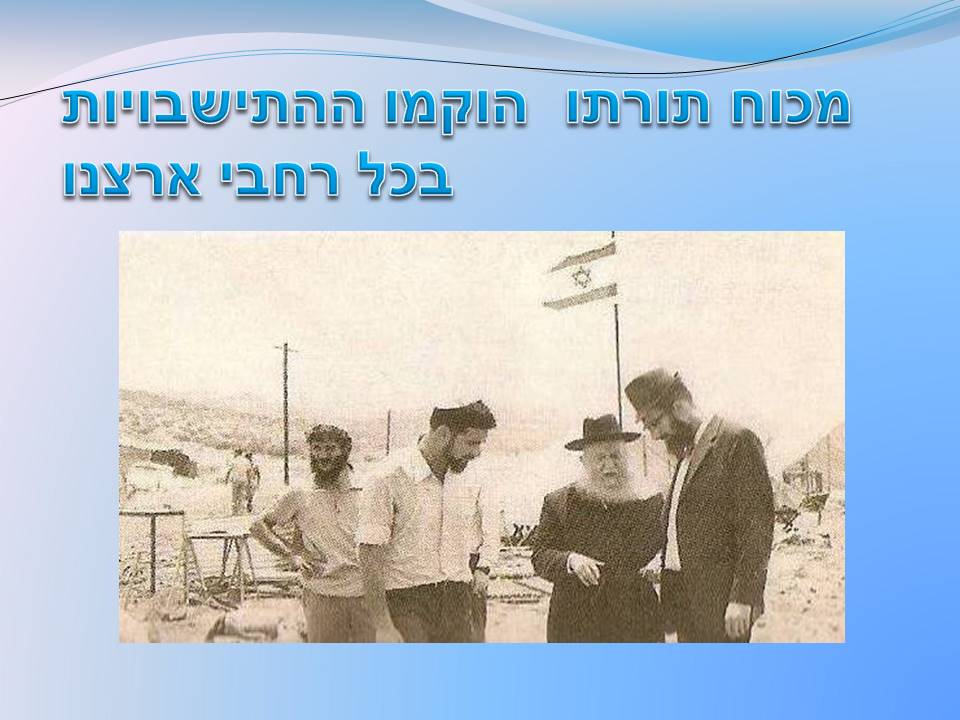 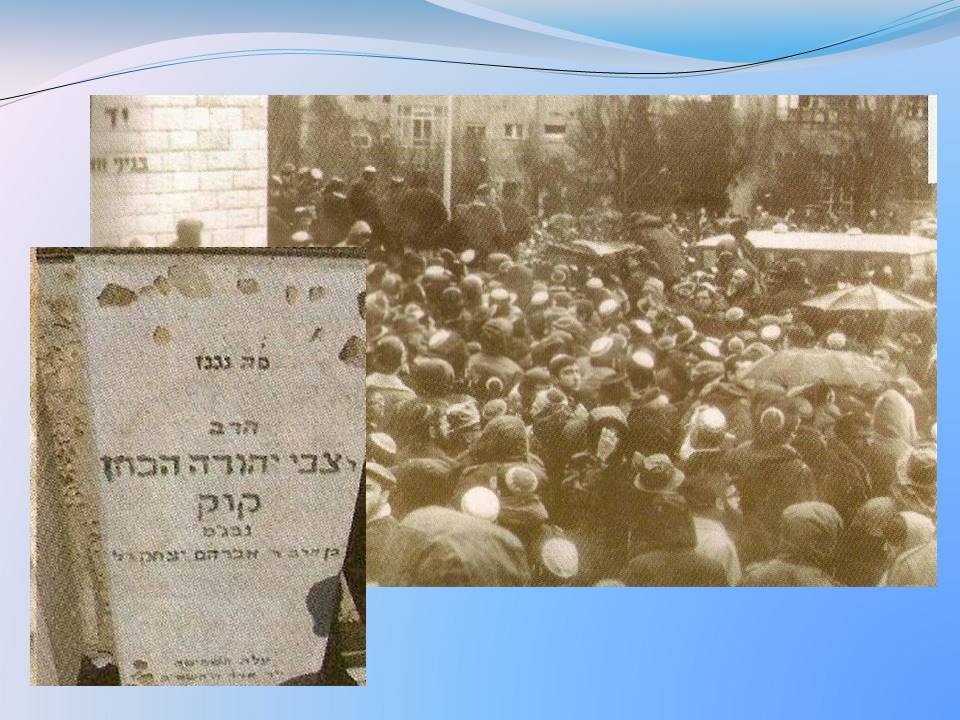 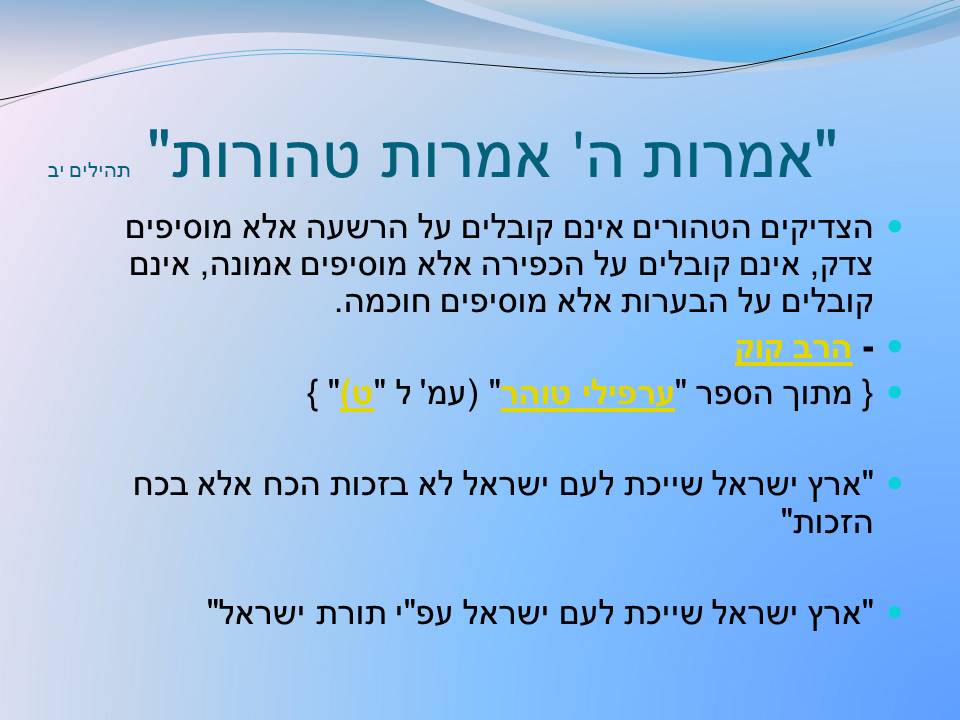 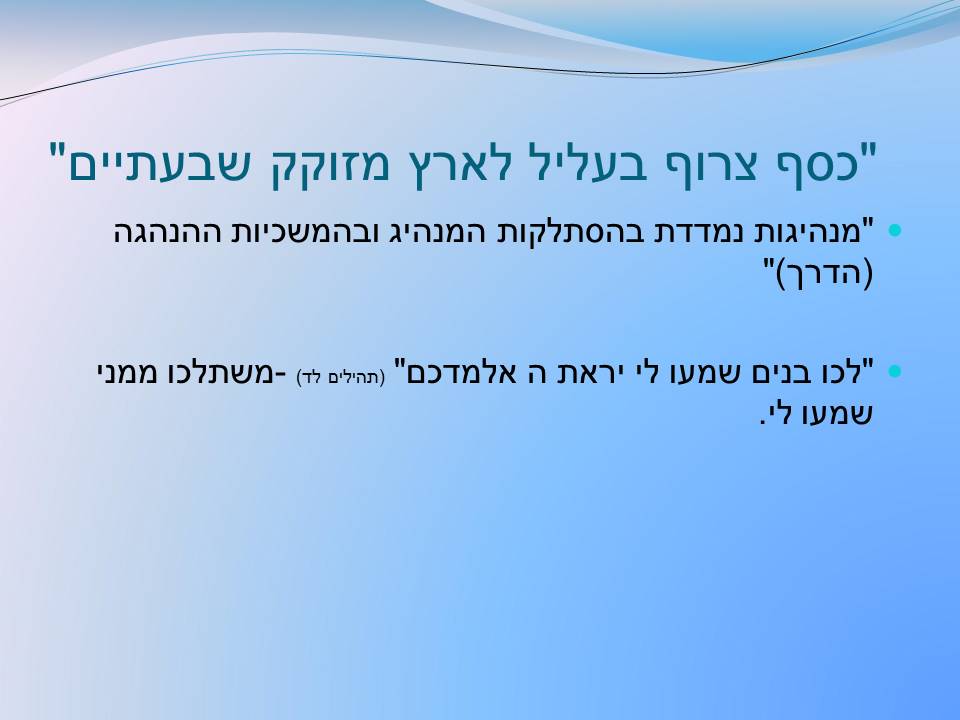 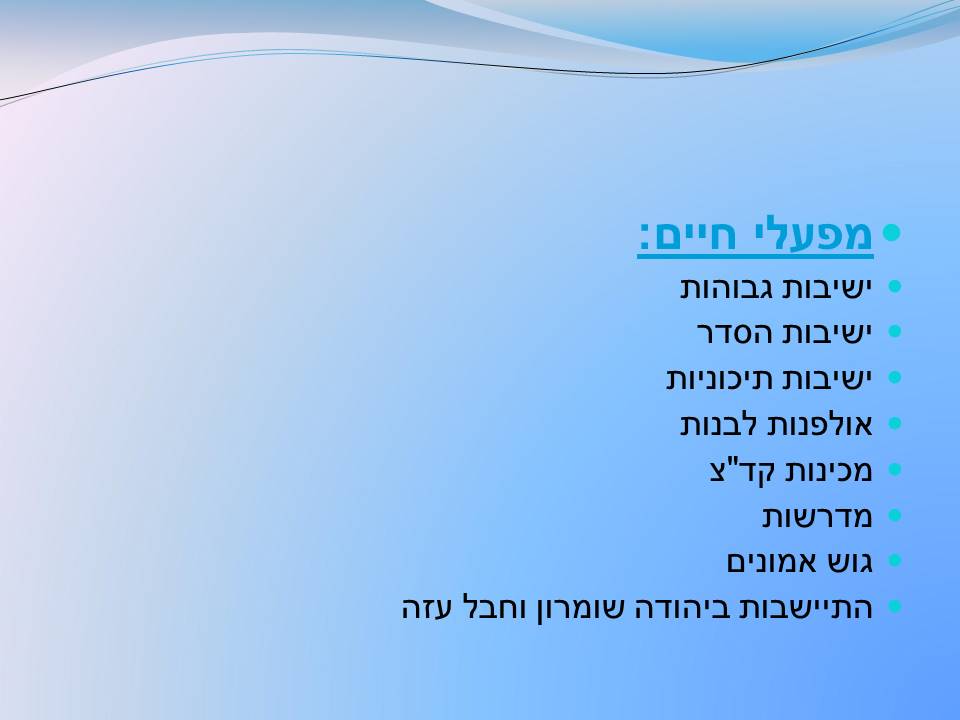